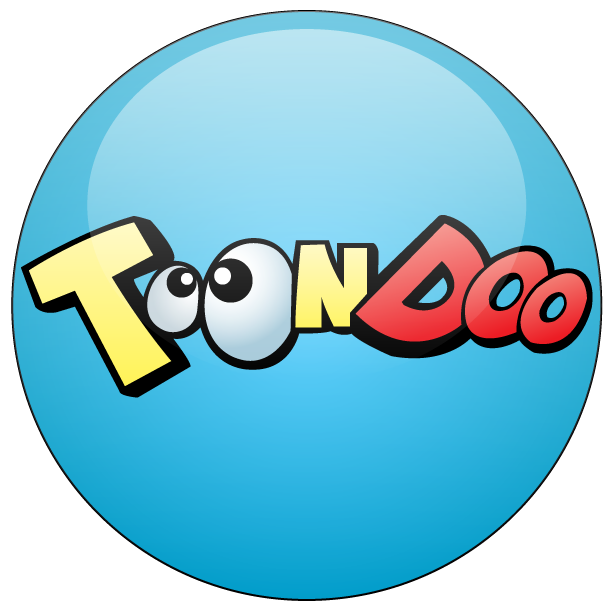 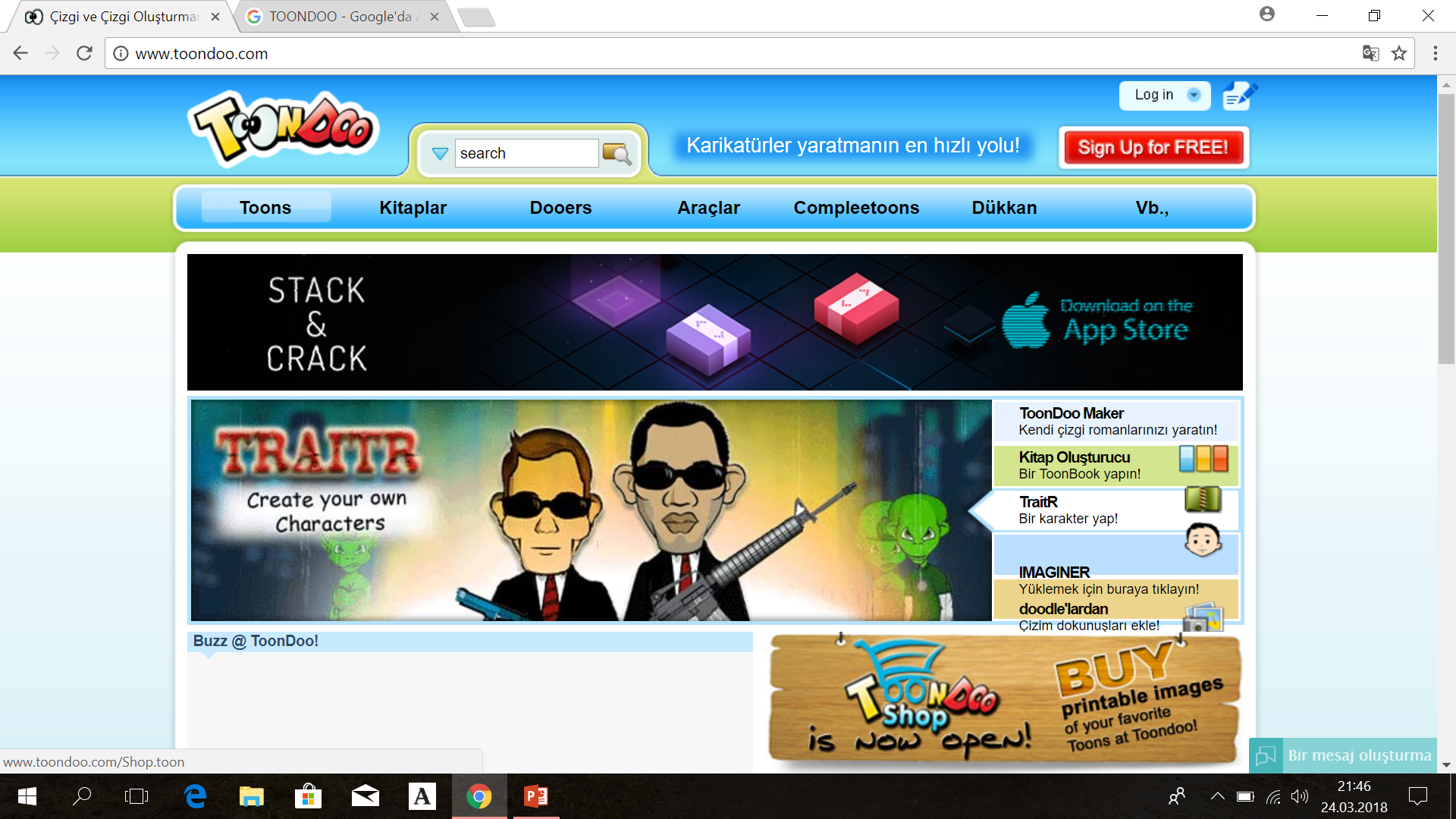 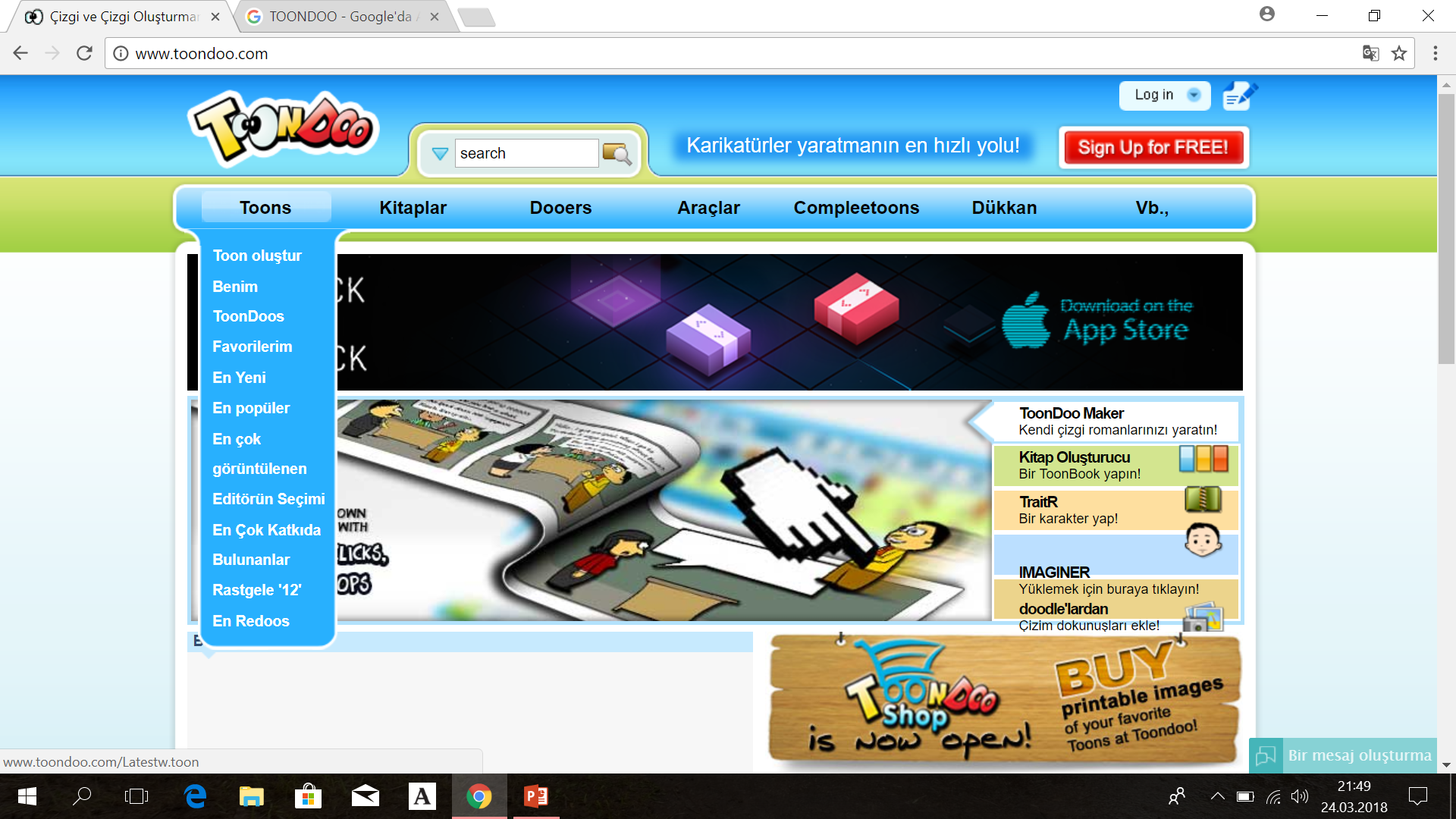 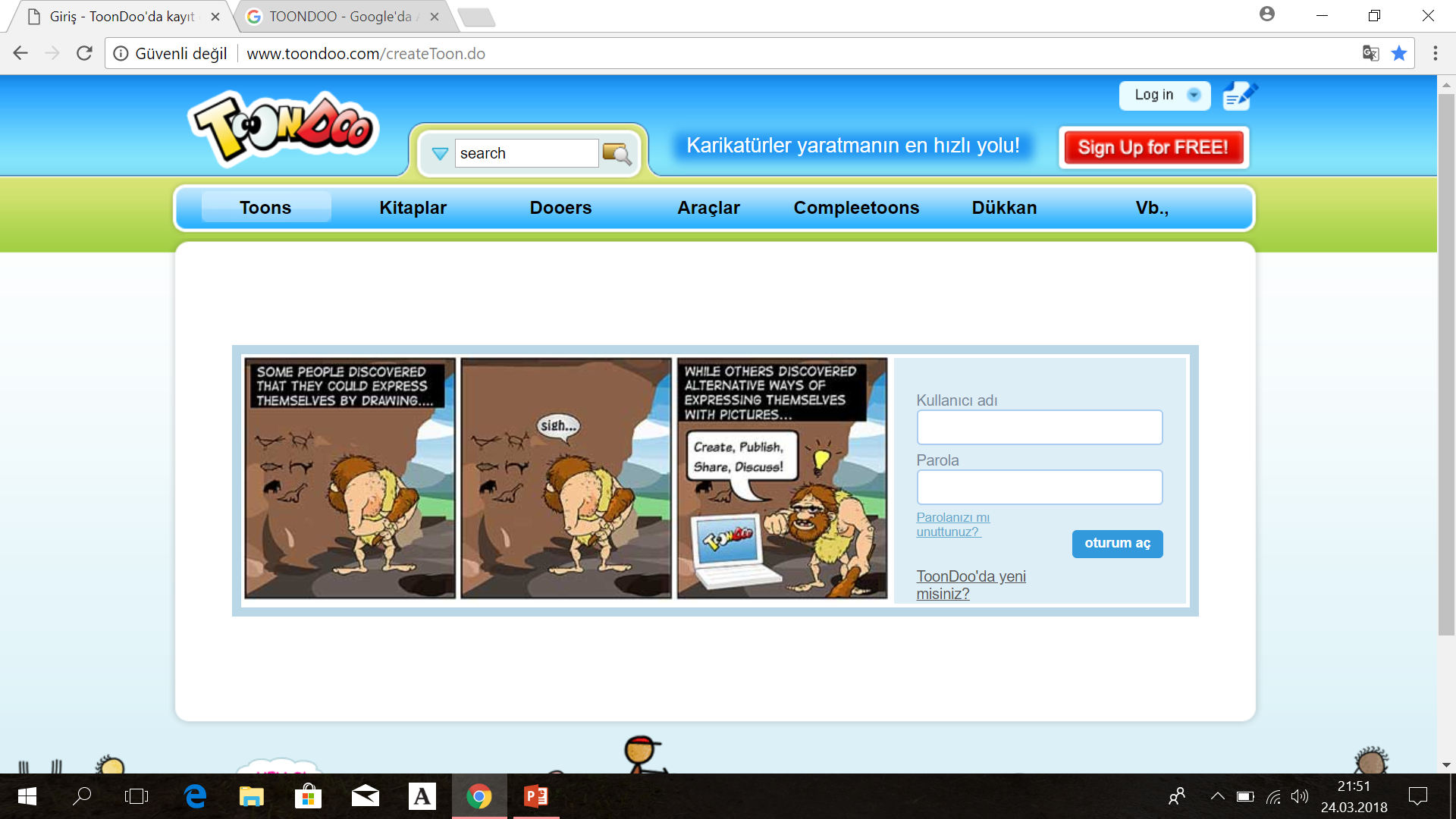 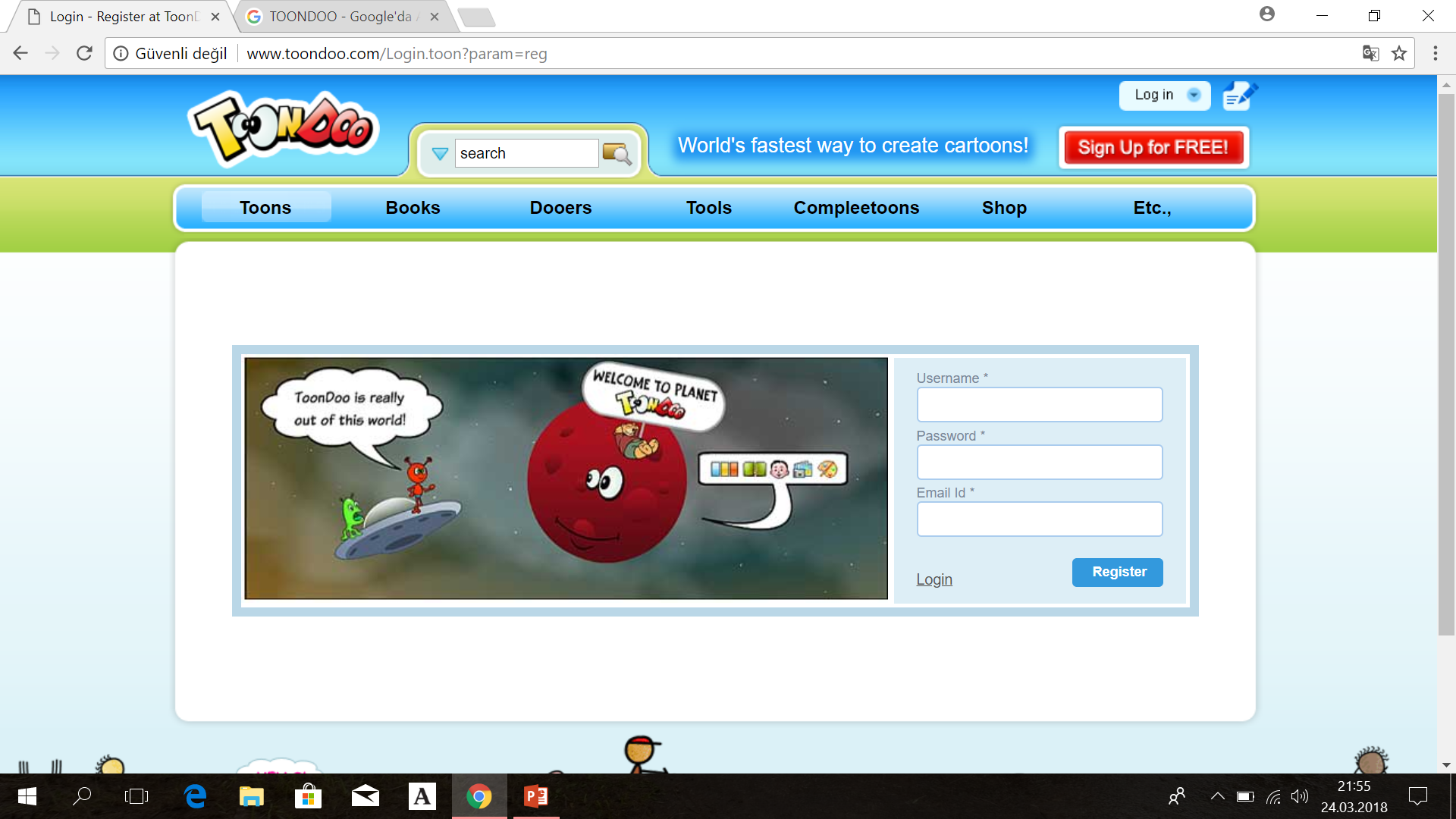 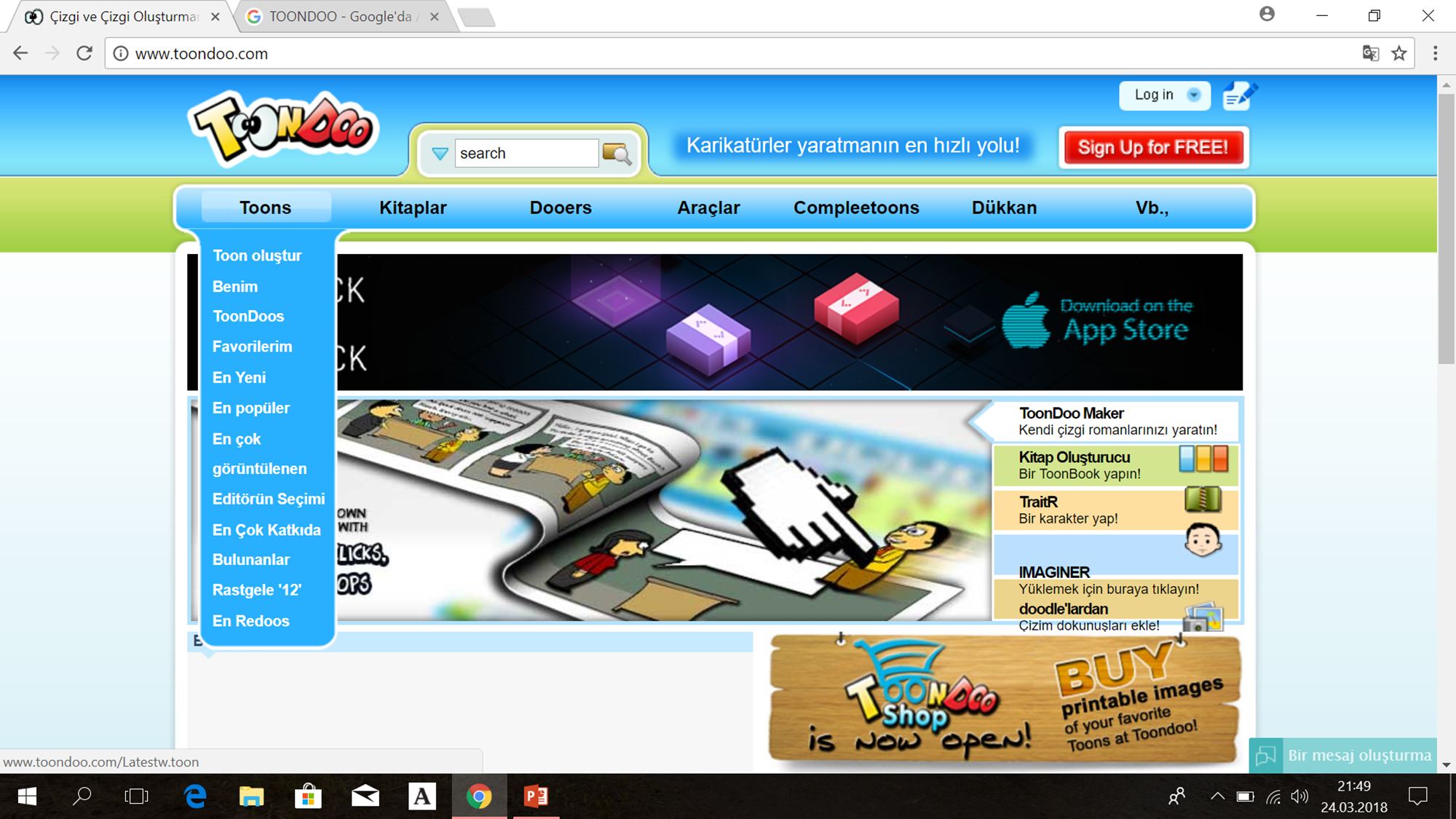 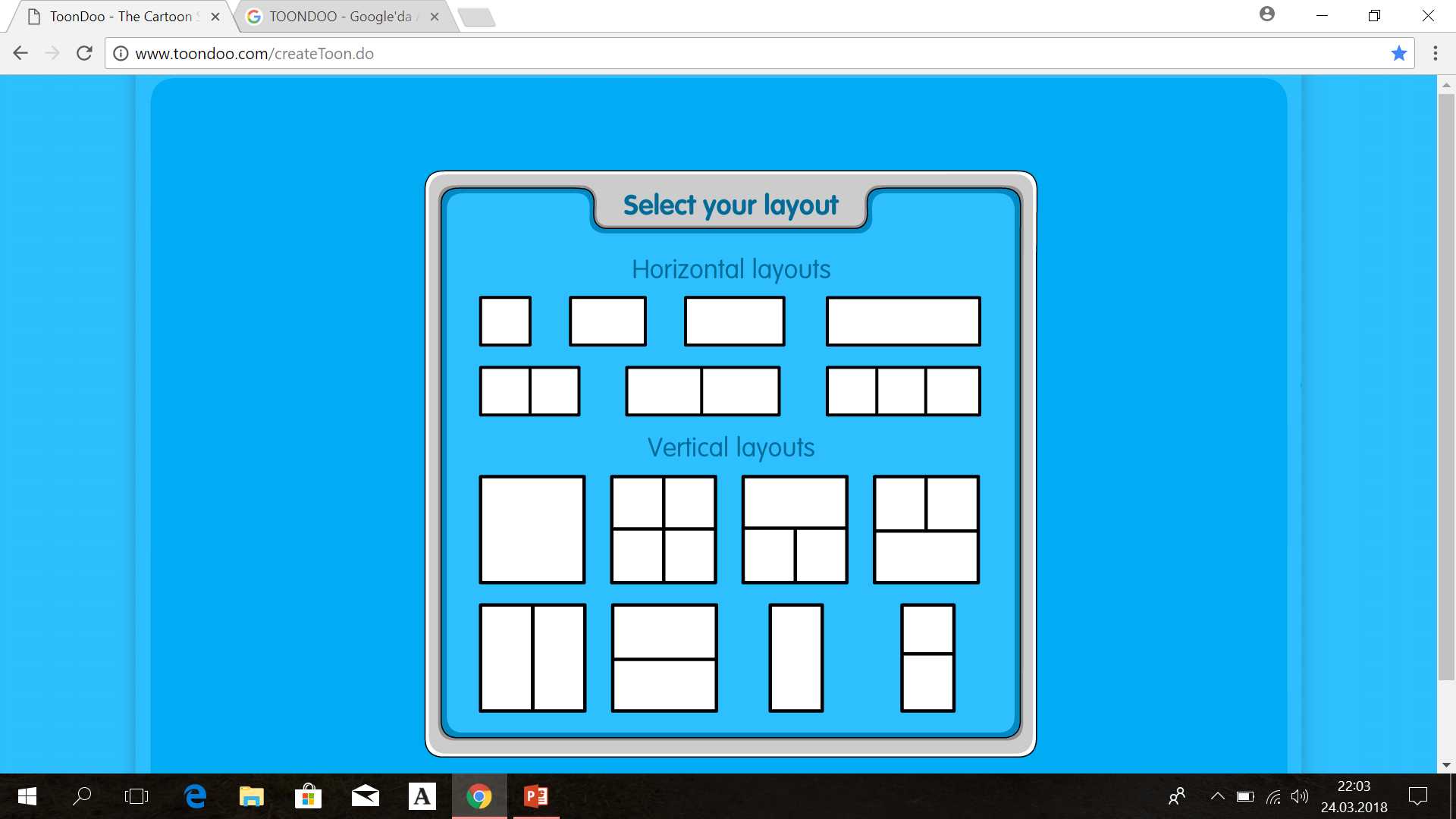 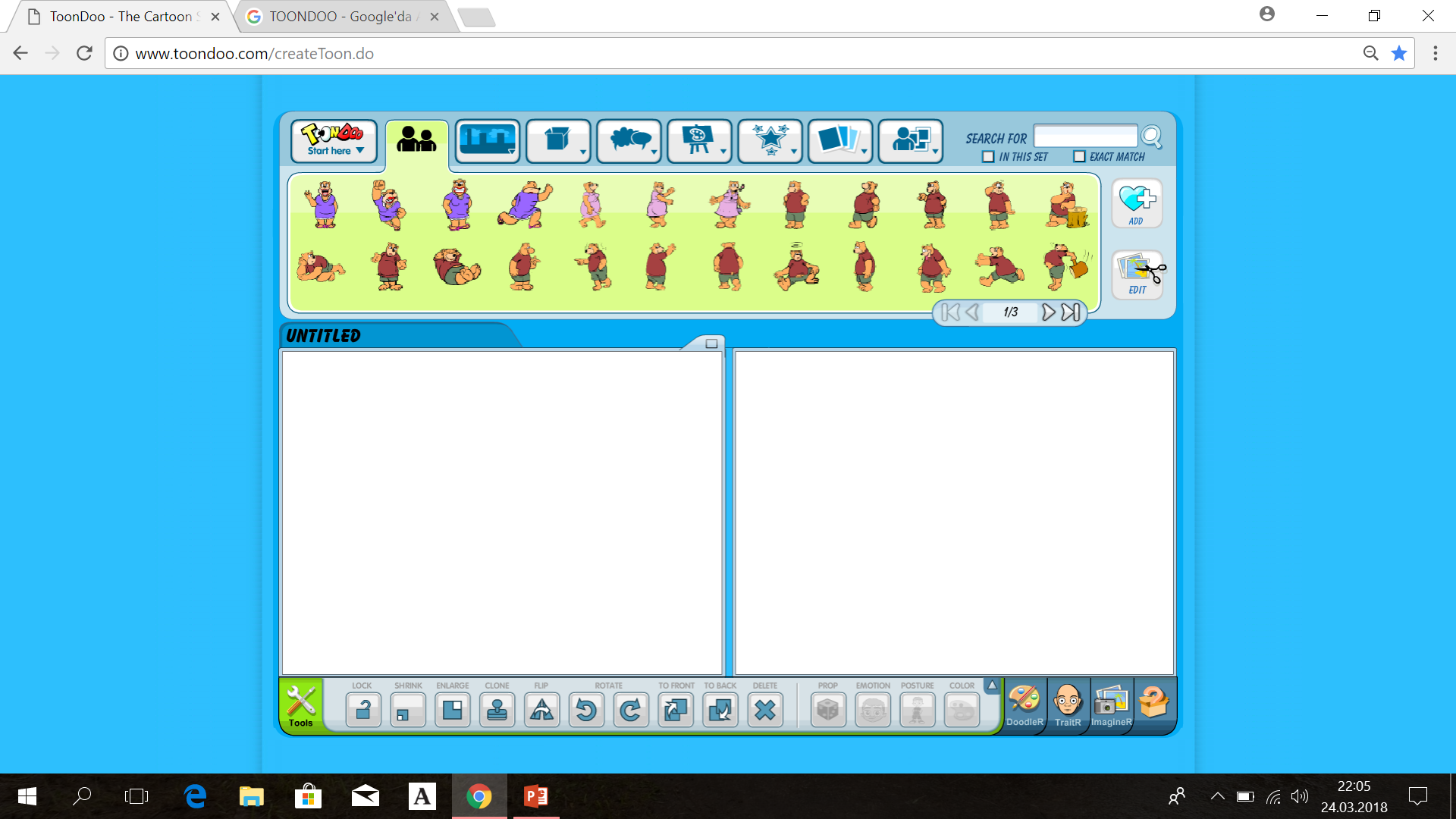 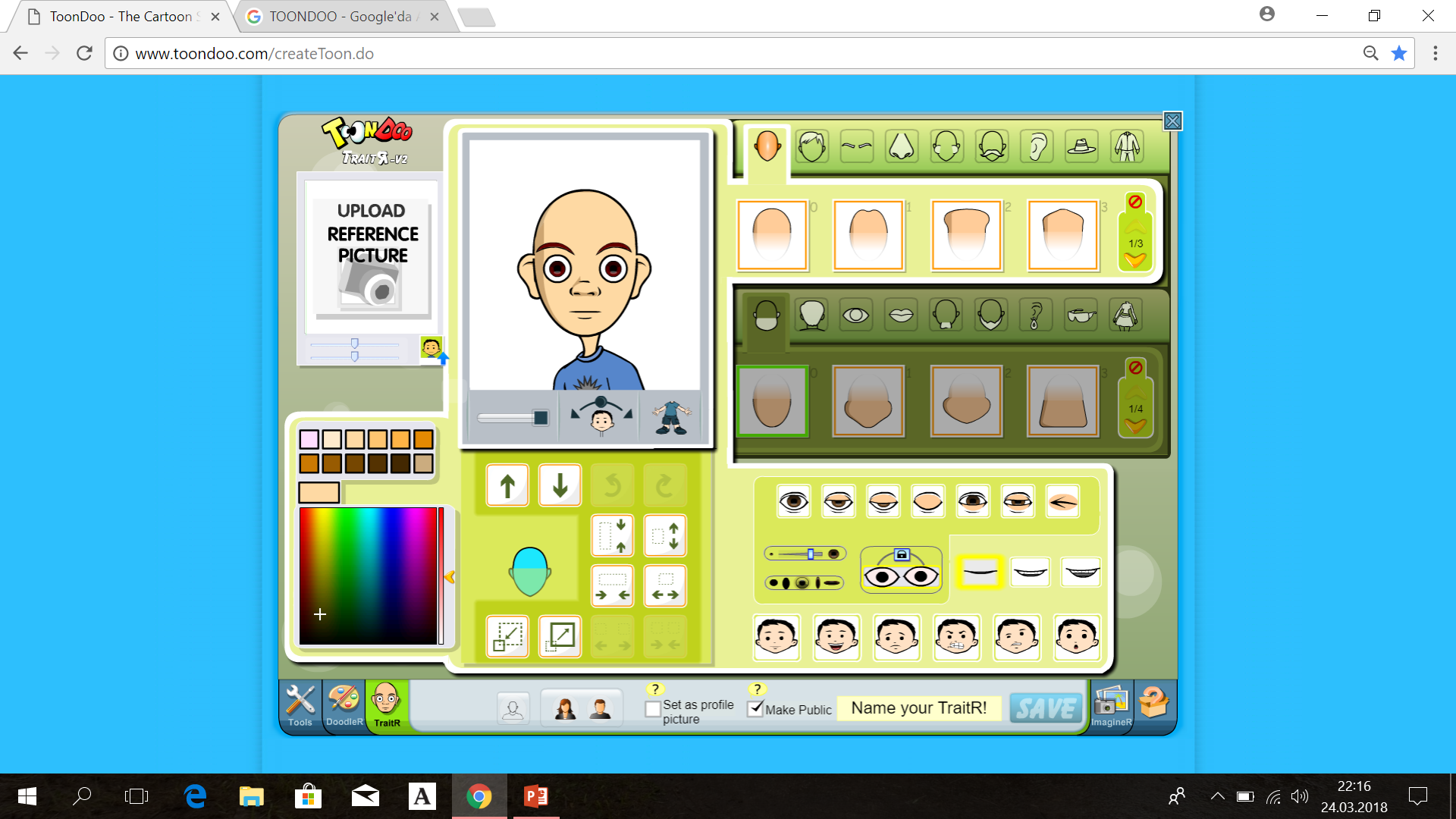 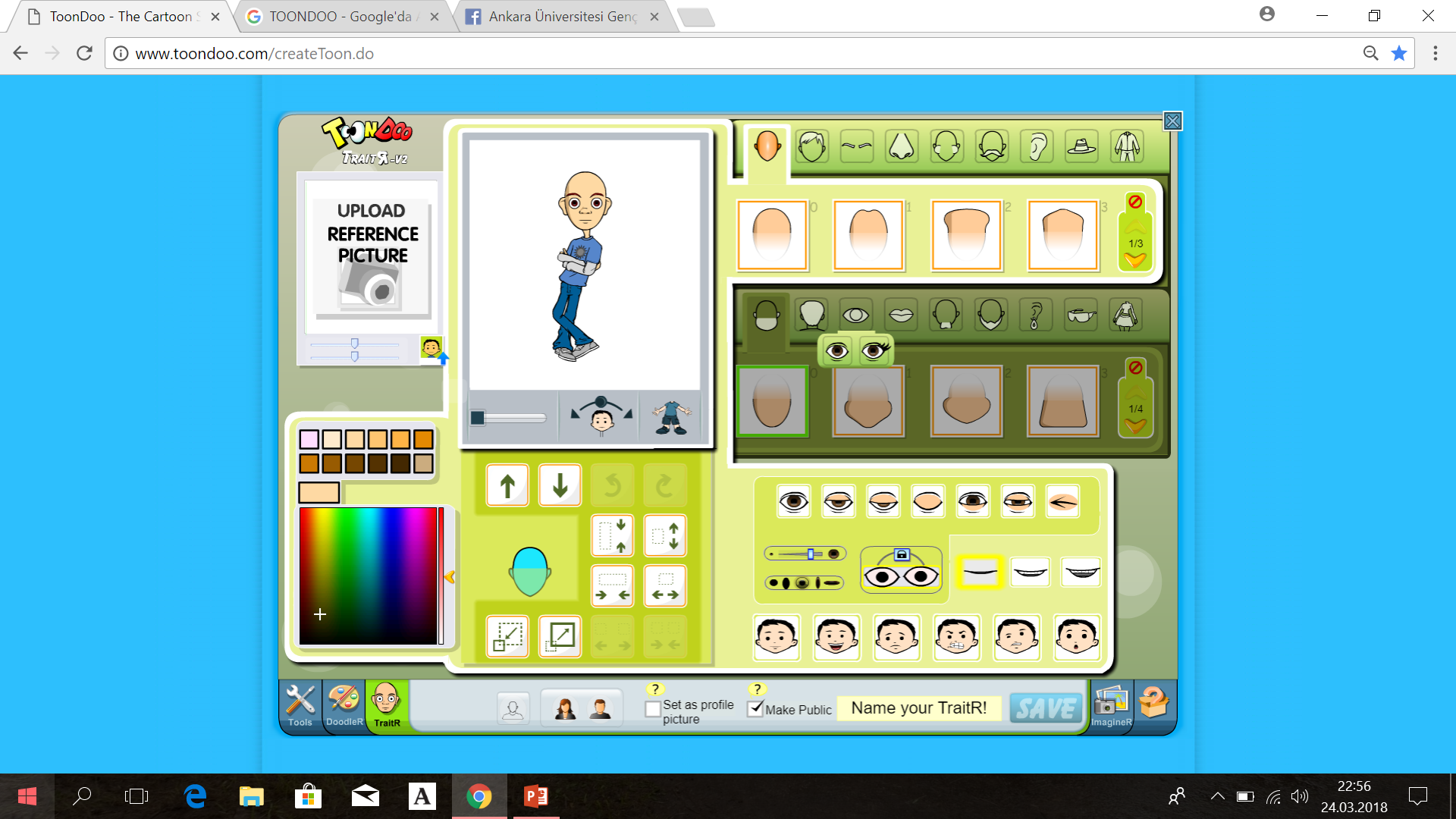 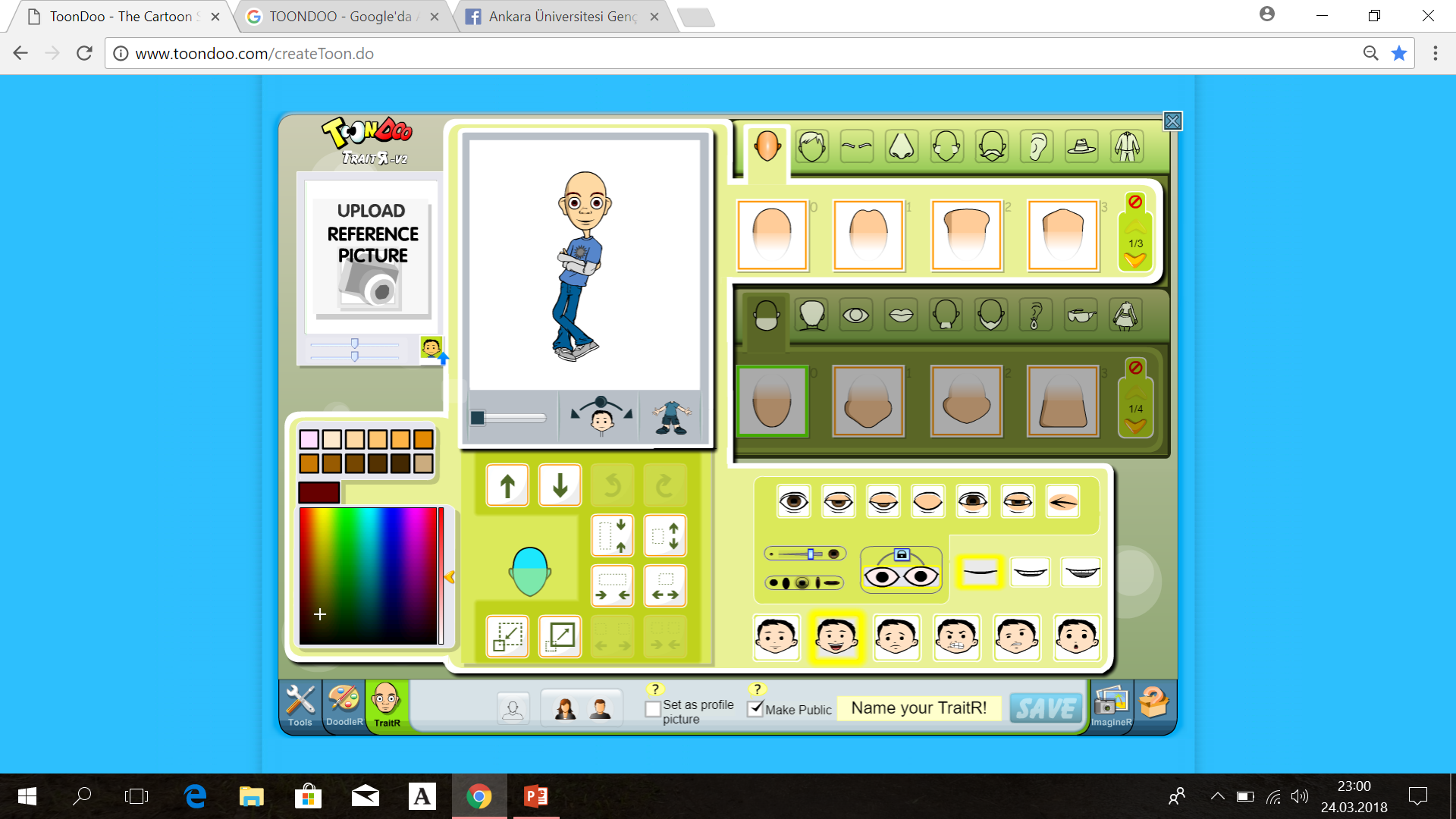 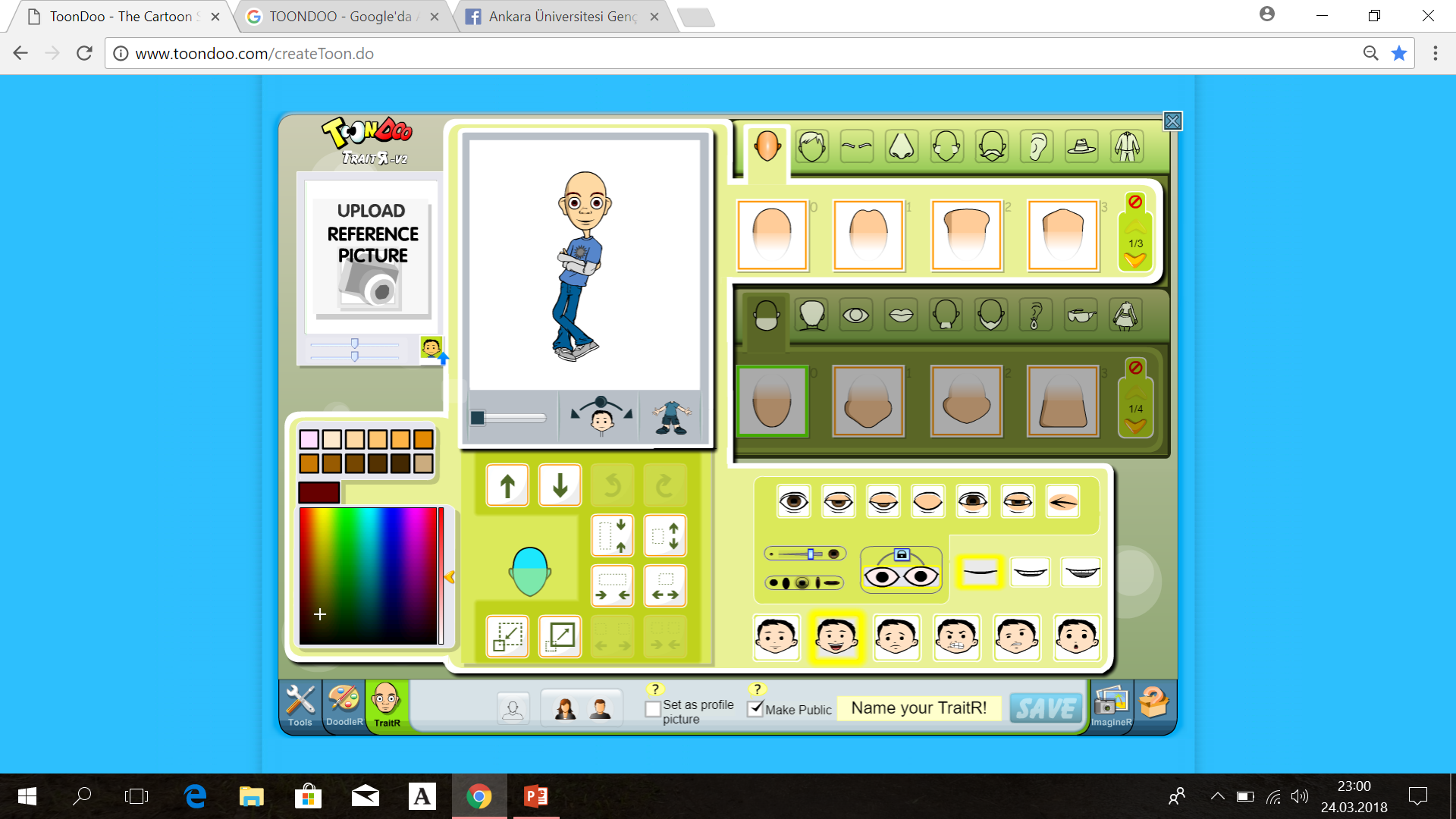 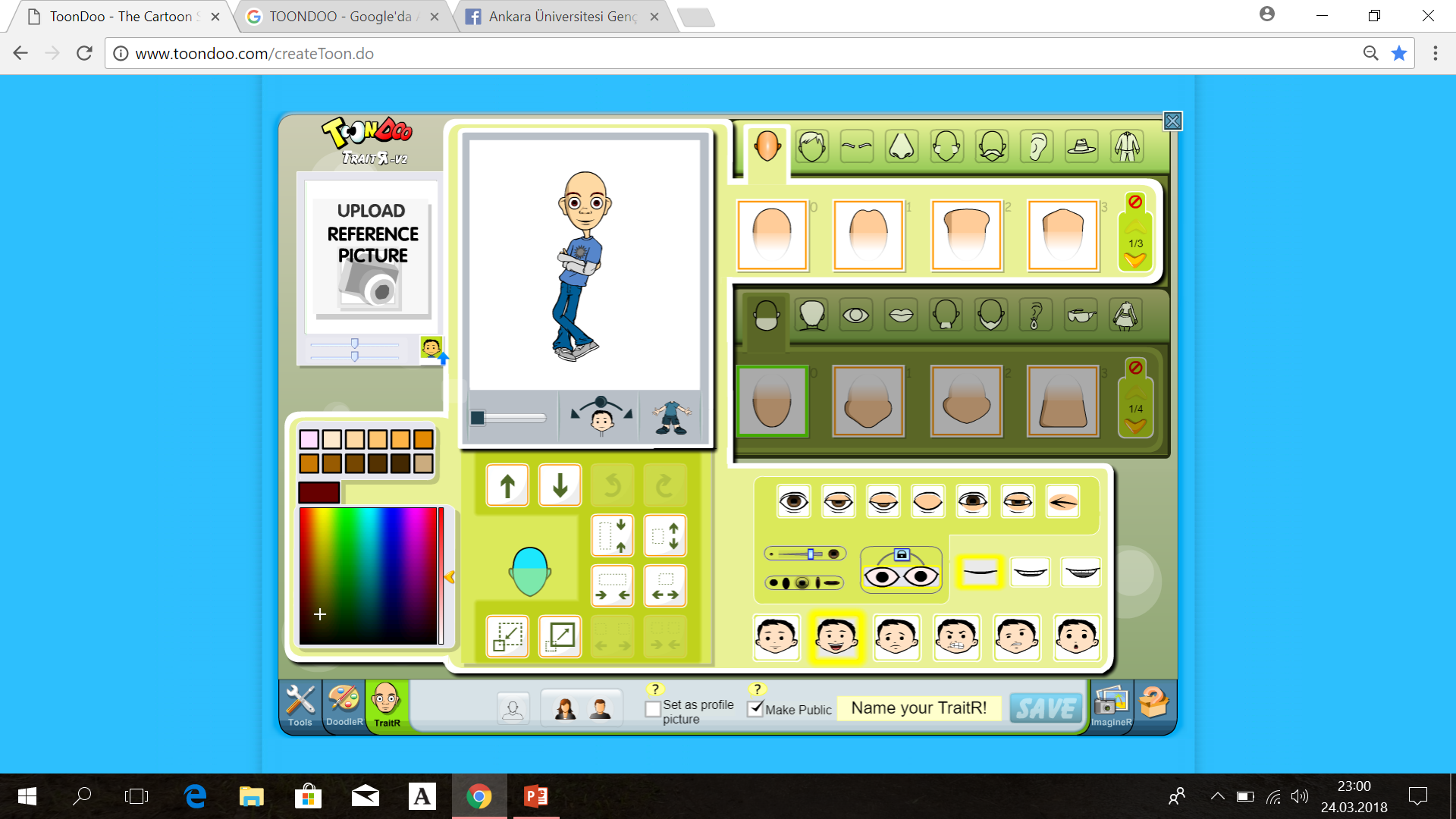 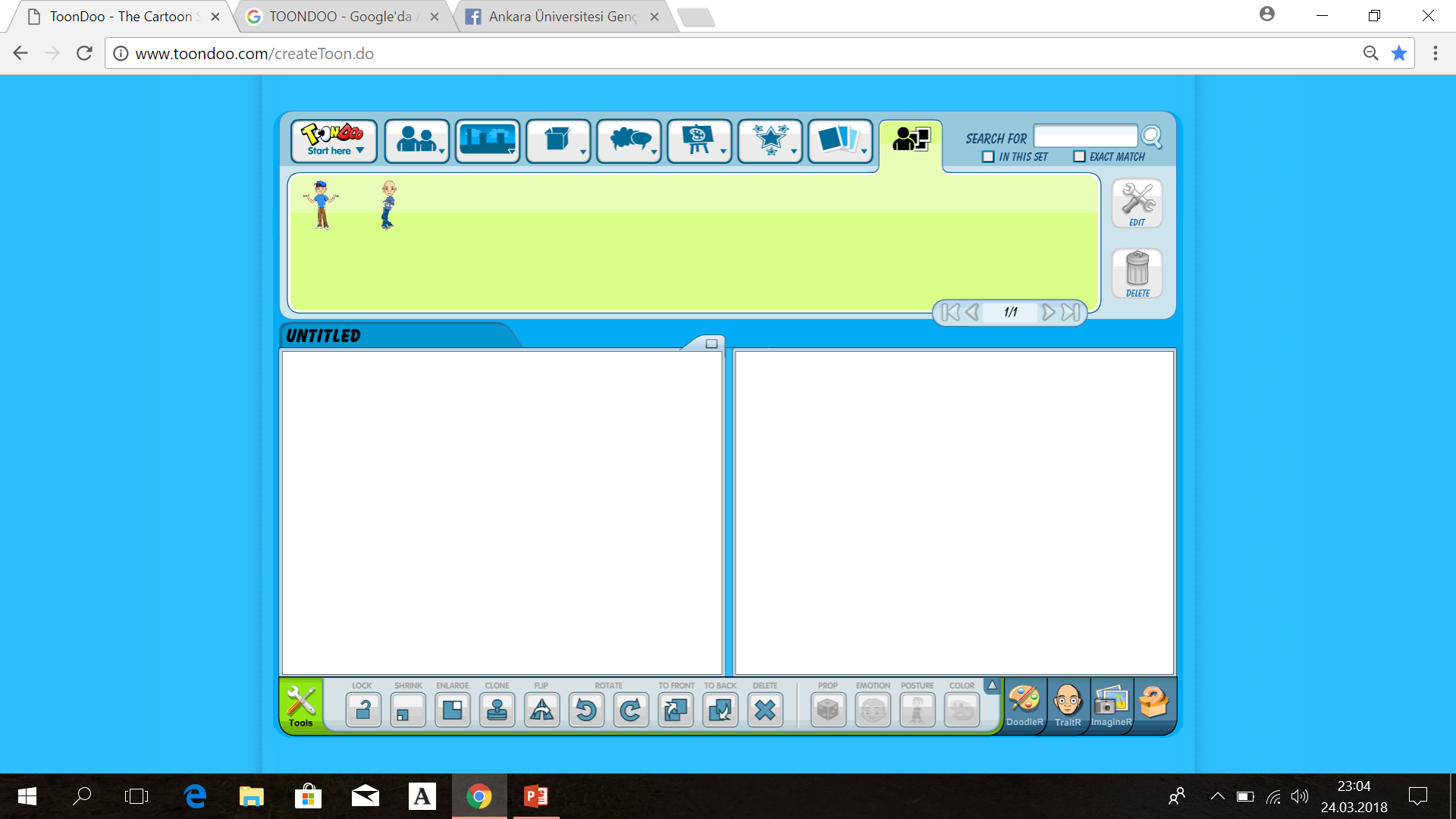 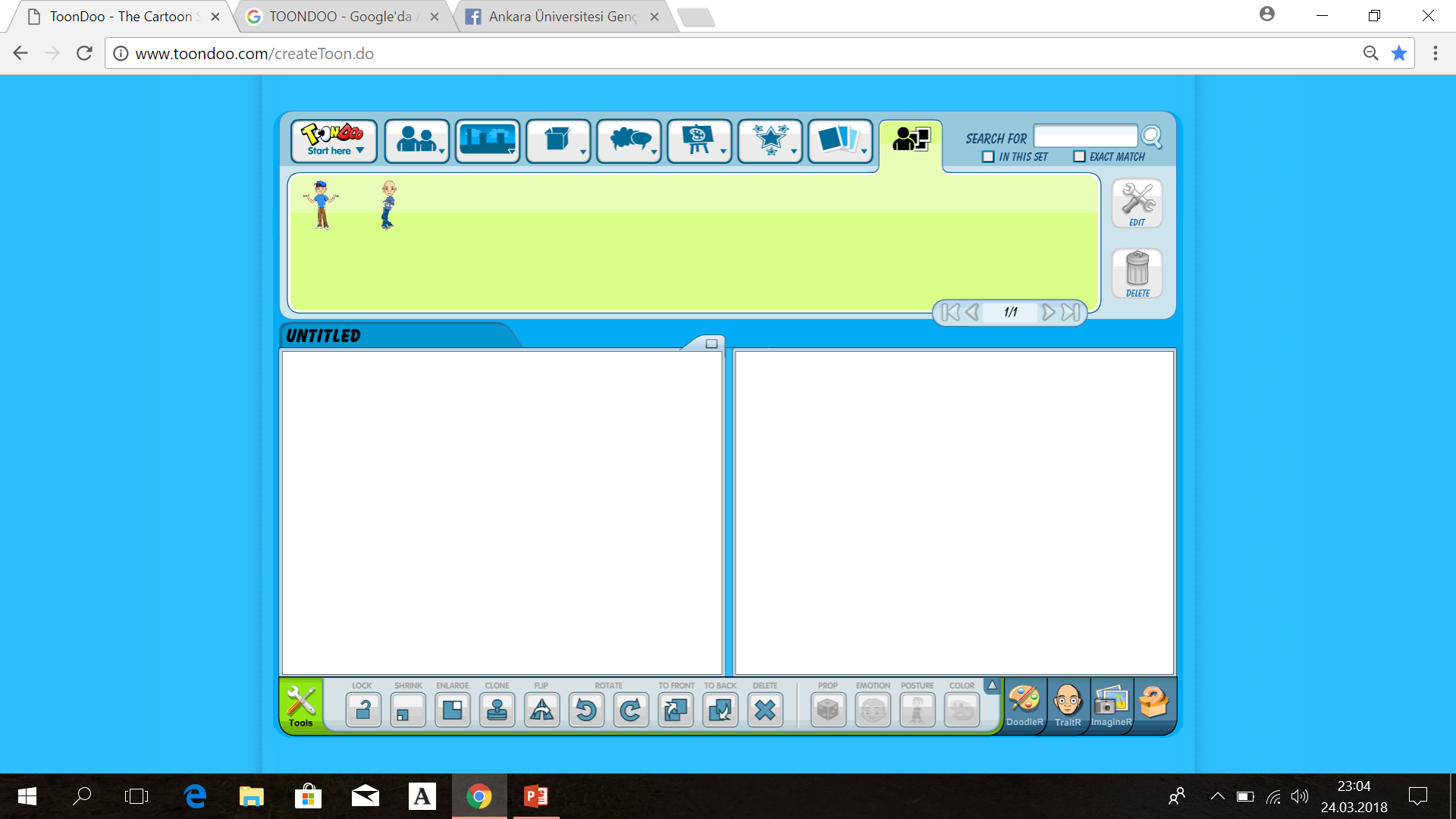 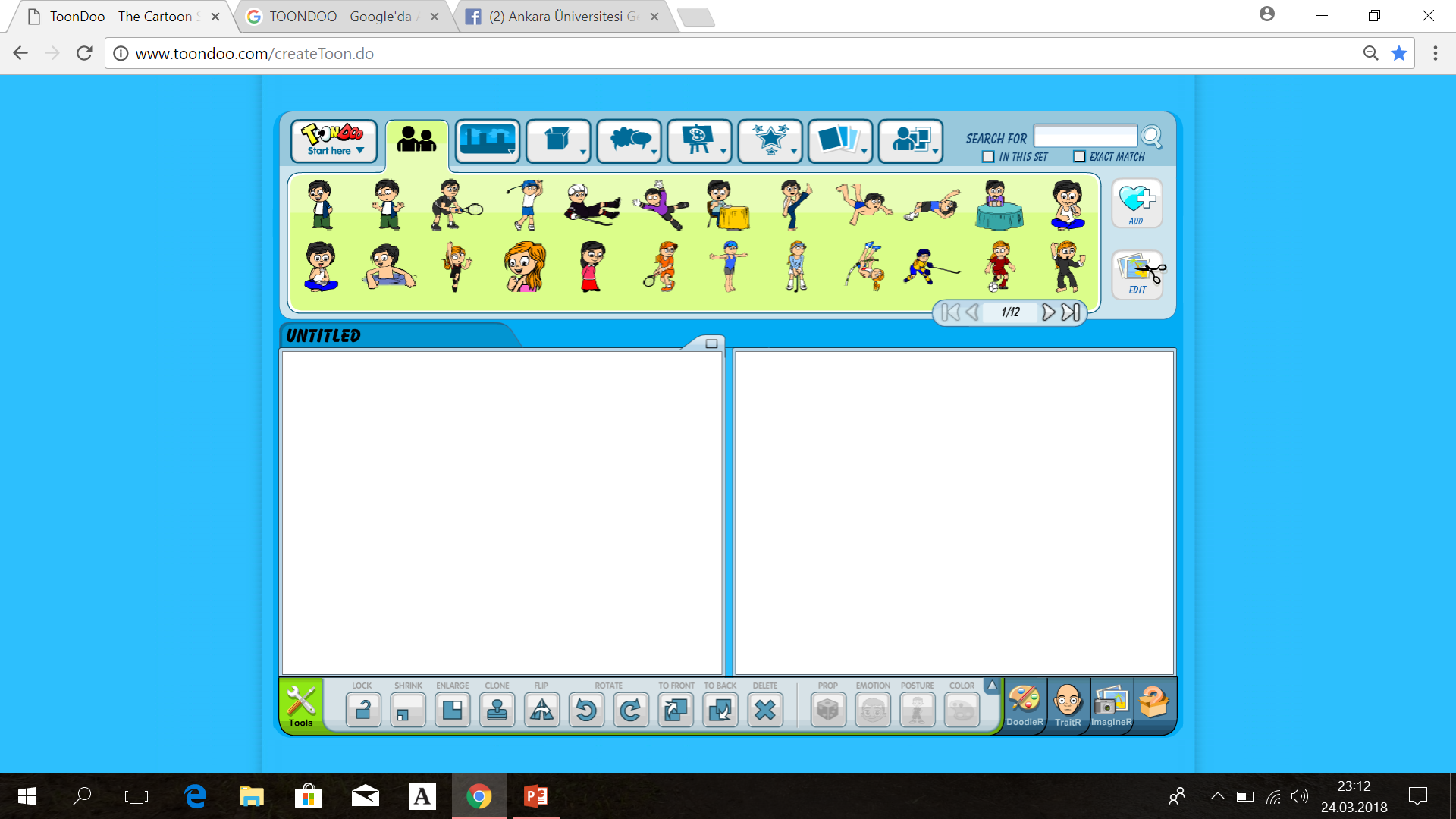 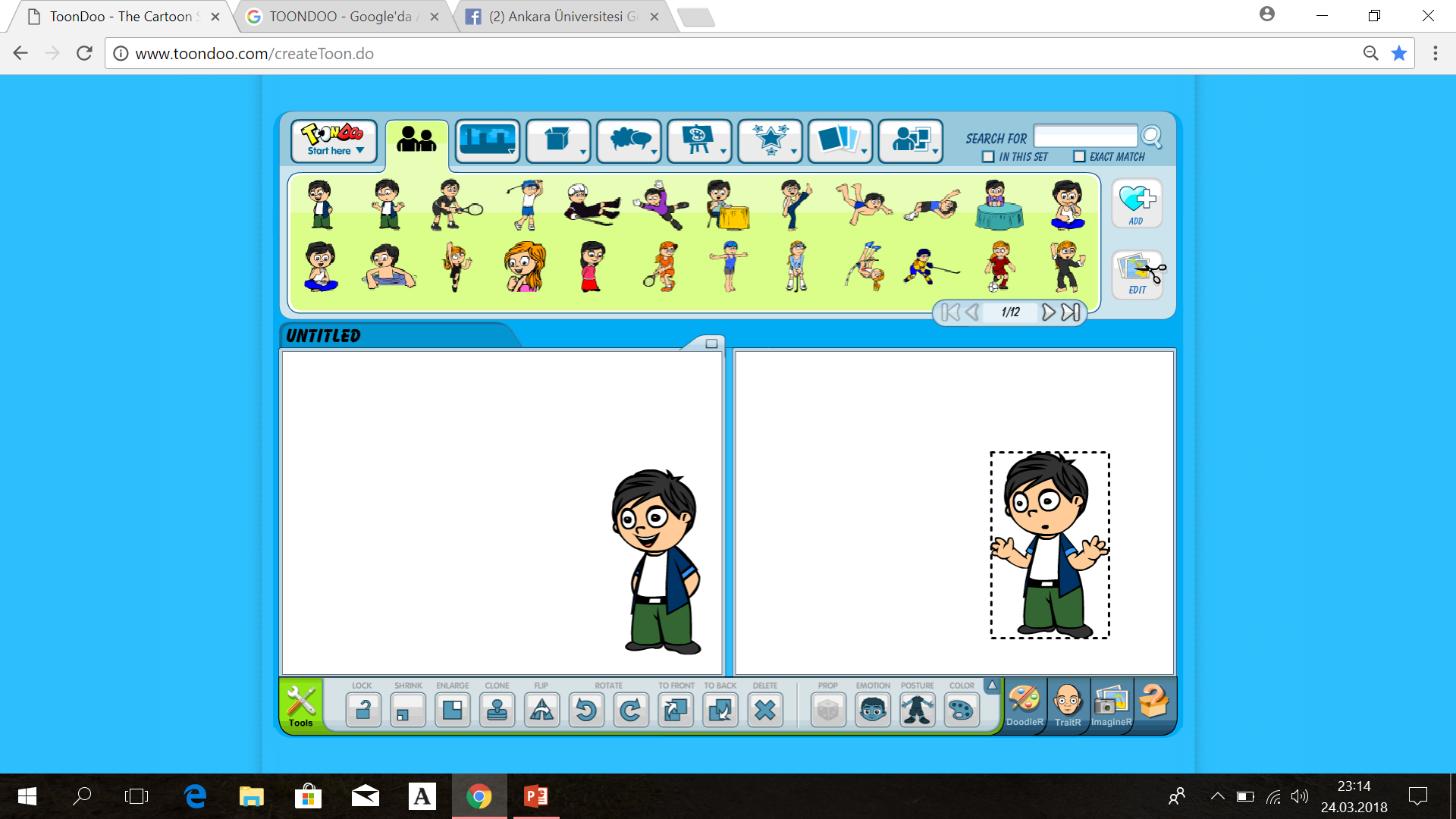 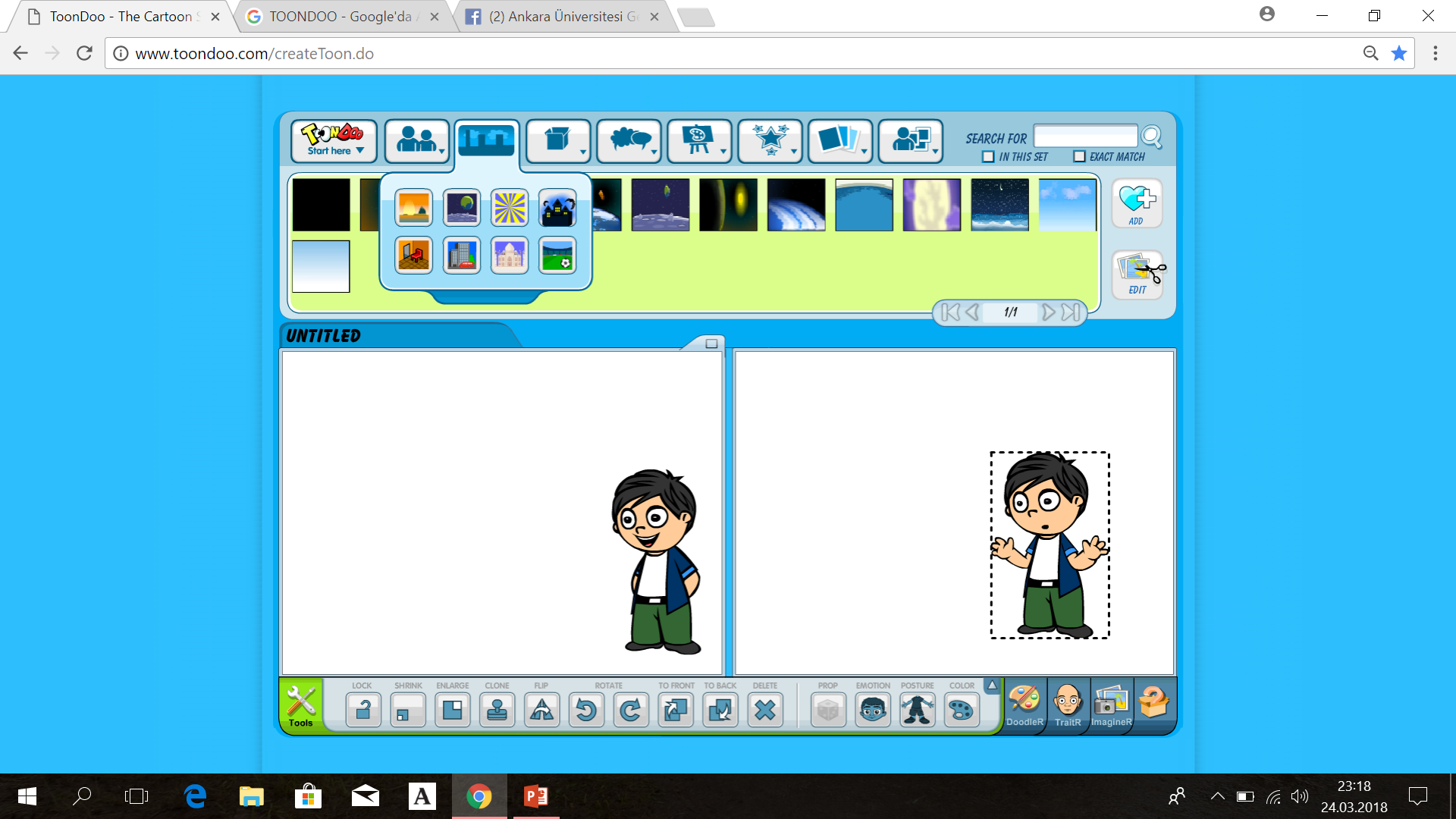 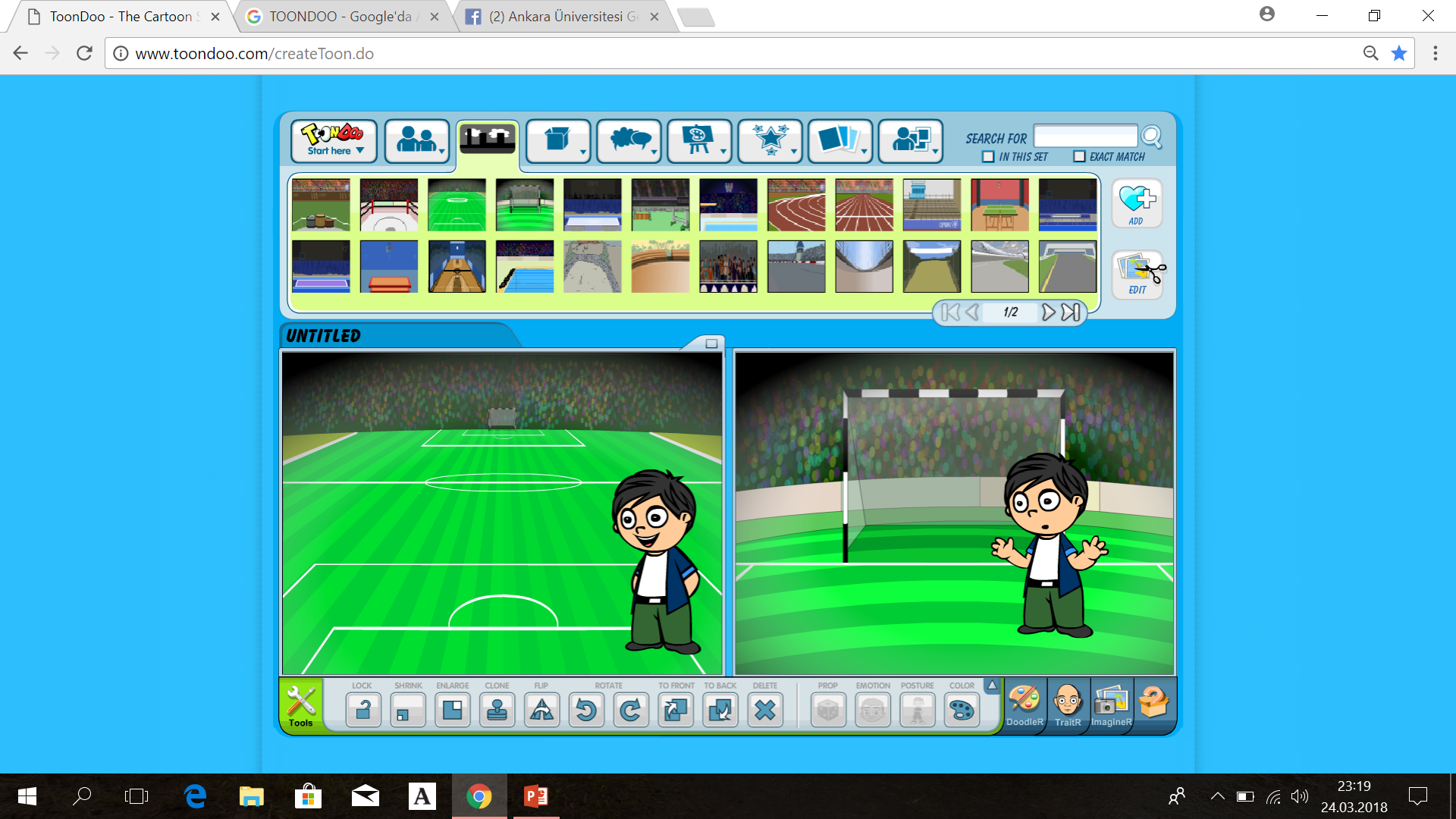 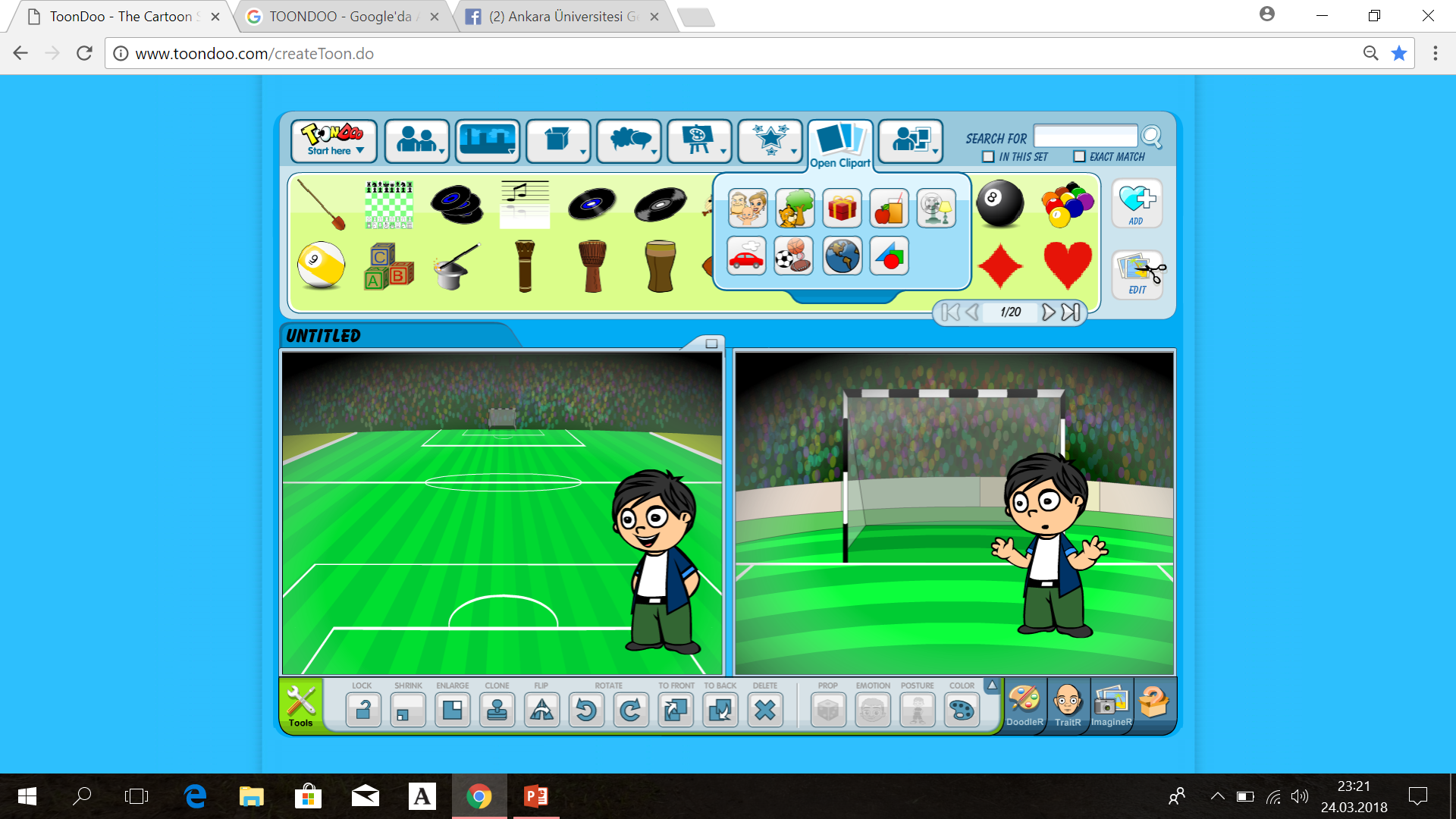 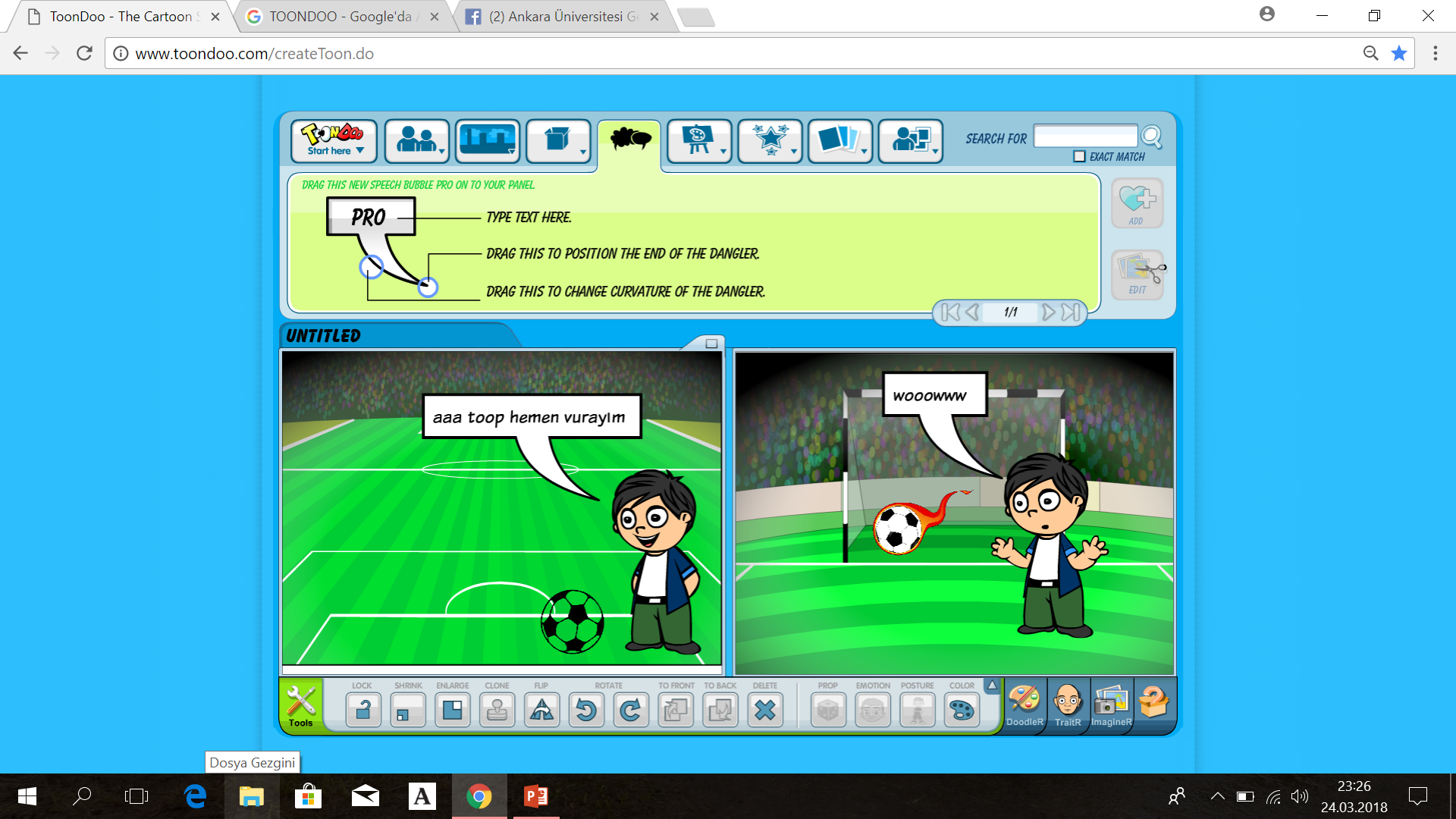 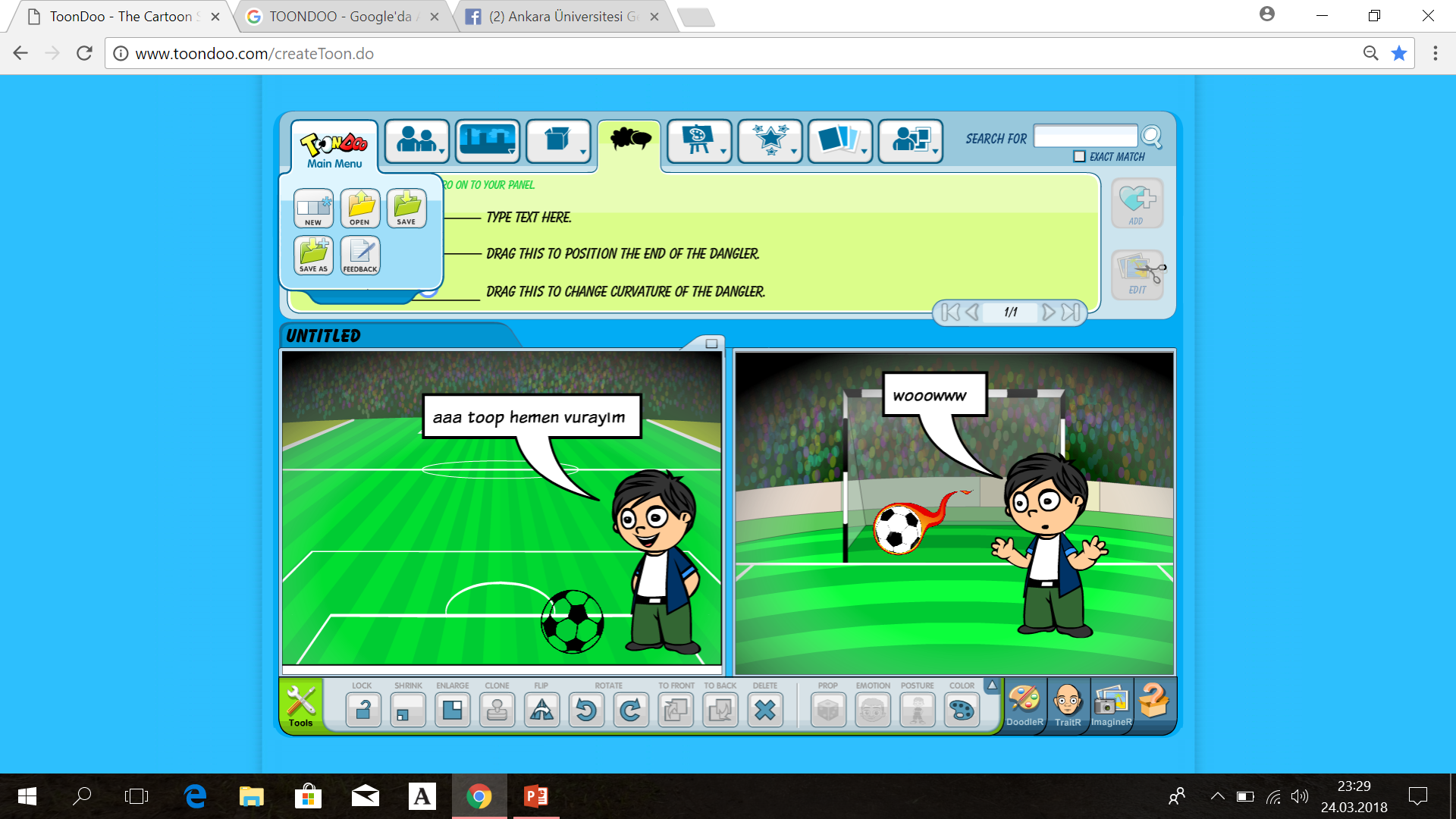 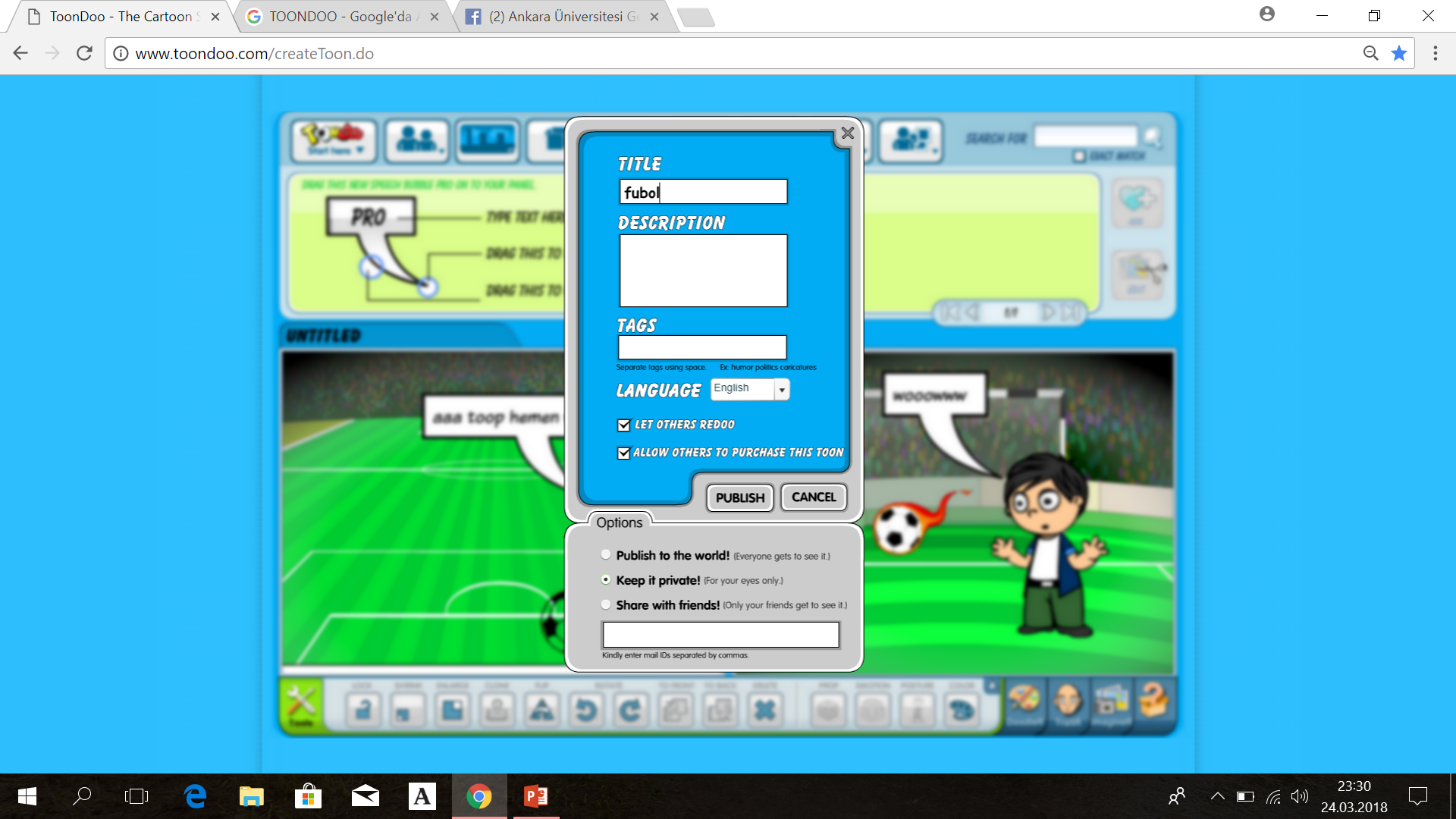 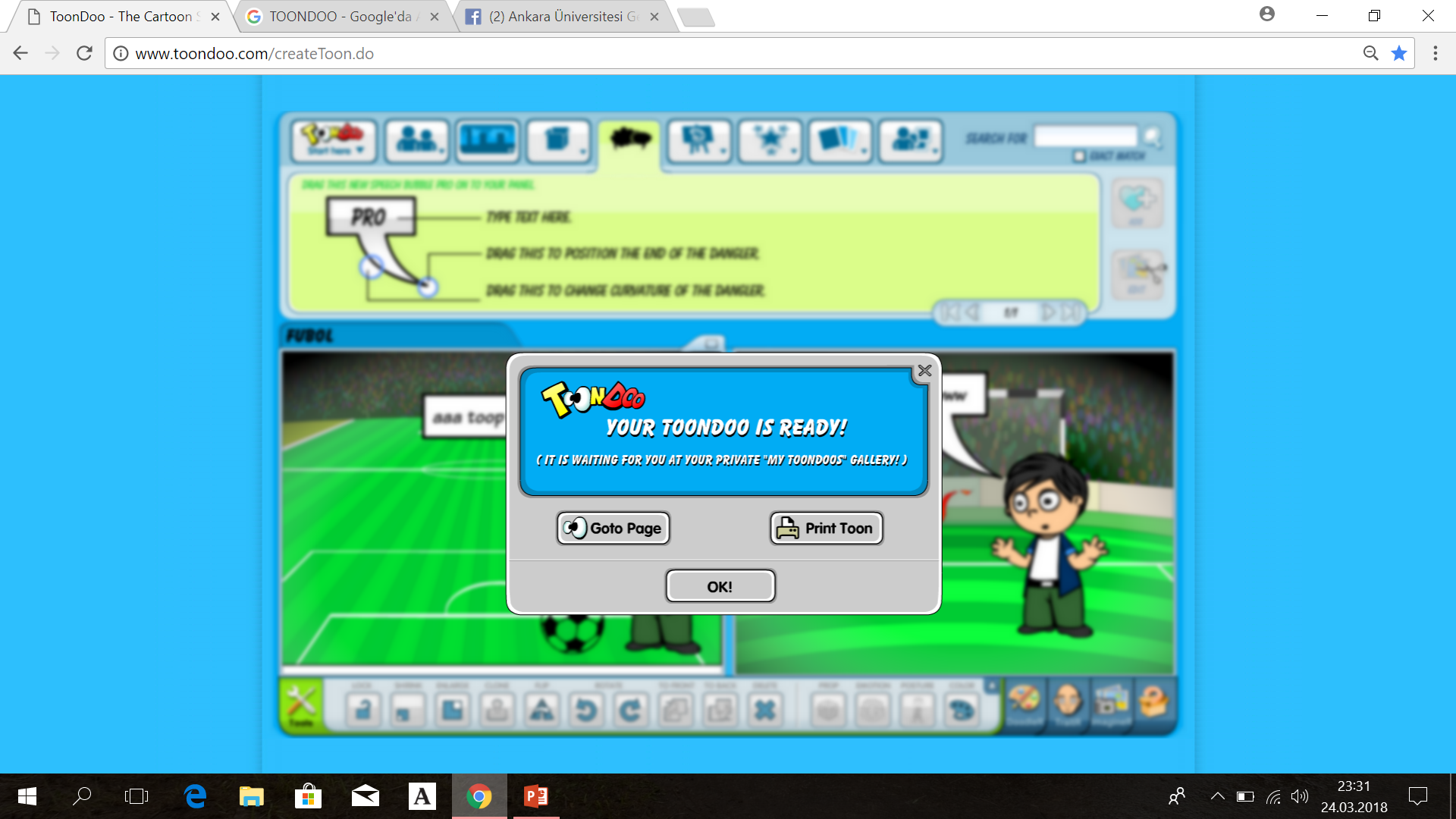 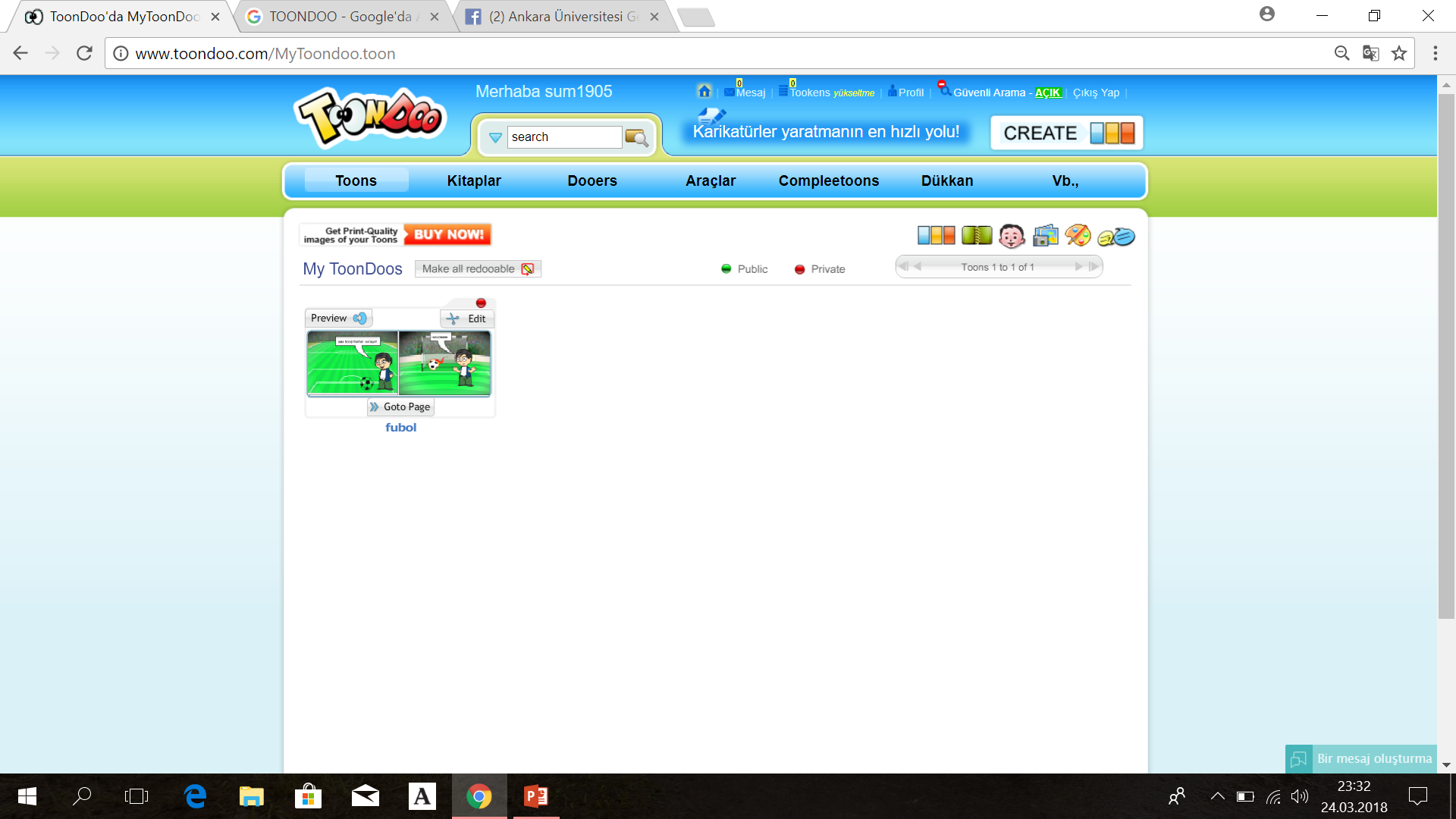 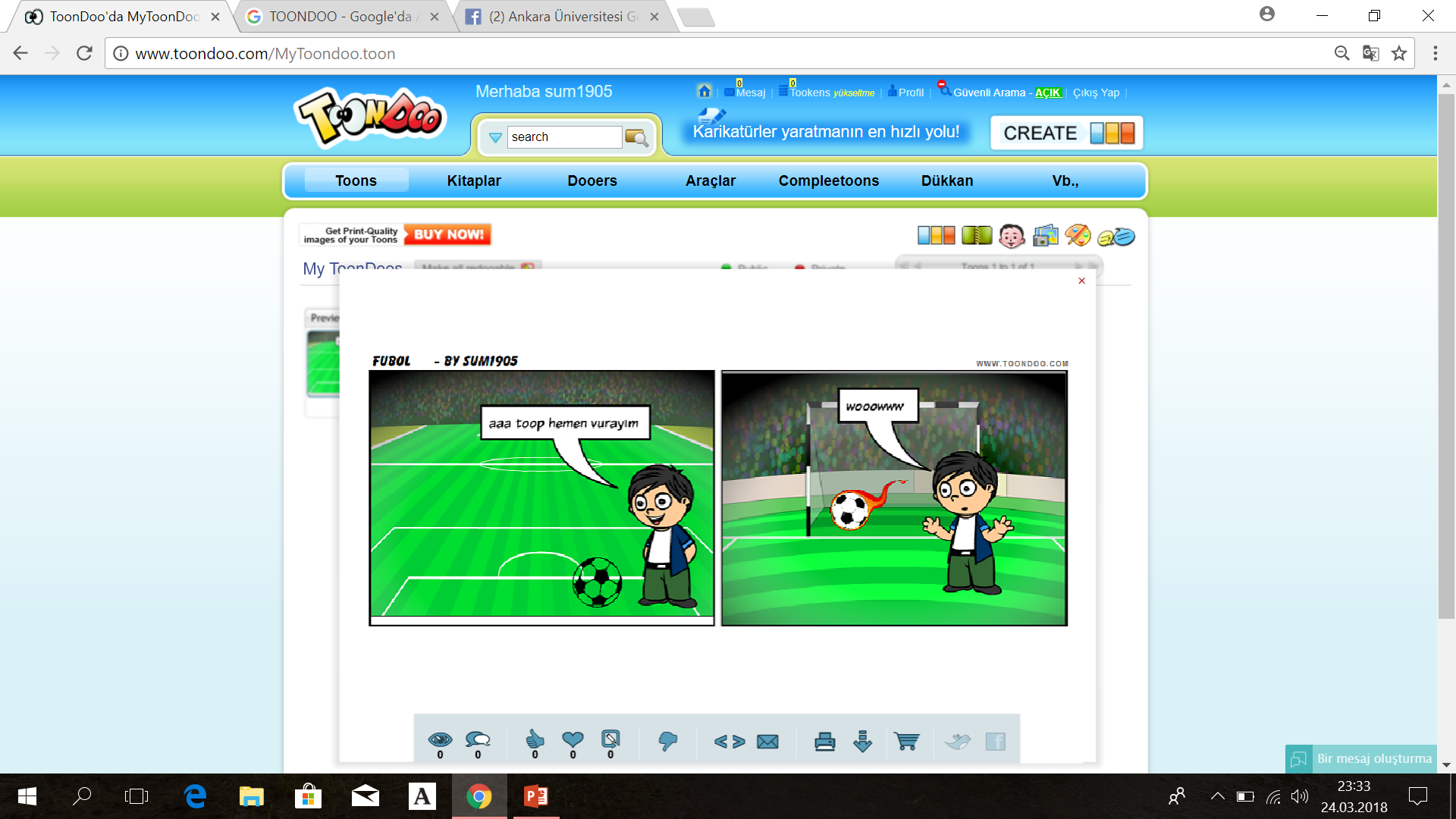 Materyal tasarımı